Sistema  Regional  de Información Educativa de los Estudiantes con Discapacidad (SIRIED)
Martín Scasso
OREALC/UNESCO
Objetivo  del SIRIED
Conocer y monitorear la situación educativa de los estudiantes con discapacidad en los países de América Latina en relación con el cumplimiento del derecho a una educación inclusiva y de calidad.
Identificar las barreras que enfrentan las personas con discapacidad, así como los recursos y apoyos que requieren para garantizar su pleno acceso a la educación y permanencia, la participación y el aprendizaje.
Proporcionar información relevante para la definición, desarrollo y monitoreo de políticas y provisión de recursos y apoyos que garanticen la igualdad de oportunidades de la población con discapacidad.
Marco institucional del SIRIED
En el marco de la Red Intergubernamental Iberoamericana de Cooperación Técnica para la Educación de Personas con Necesidades Educativas Especiales (RIINEE)
Coordinación técnica de la Oficina Regional de Educación de la UNESCO para América Latina y el Caribe (OREALC/UNESCO Santiago)
Apoyo del Ministerio de Educación y Formación Profesional (MEFP) de España y la Agencia Española de Cooperación Internacional para el Desarrollo (AECID)
Trayectoria  del SIRIED
Validación de la Propuesta metodológica y conceptual
Se plantea necesidad de contar con indicadores
Propuesta metodológica y conceptual preliminar
Propuesta metodológica y conceptual definitiva
Aplicación
 (8 países)
Consulta a los países
2007
2011/2012
2008
2009/2010
Primera Fase
Segunda Fase
Preparación relevamiento 
piloto
Validación 
países RINEE
Actualización preliminar marco conceptual y metodológico
Sistema de indicadores y metadatos
Implementación relevamiento piloto
Validación marco conceptual y metodológico 
(5 países)
Producción de conocimiento
Adopción ODS4 - Agenda Educativa 2030 
Recomendaciones del Grupo de Washington
Más datos sobre la población con discapacidad.
2022
2024
2023
2023
Tercera Fase
Cuarta Fase
El modelo de análisis del SIRIED
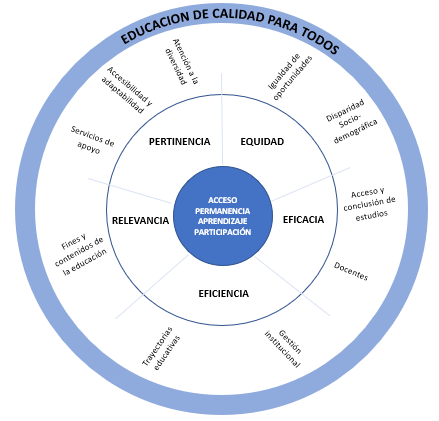 Fundamentos:

El enfoque de derechos en educación 
El derecho a la educación de calidad 
La educación inclusiva 
La diversidad
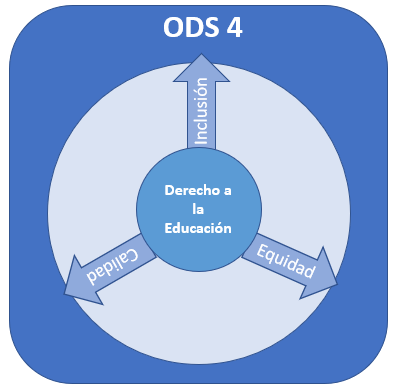 Dimensiones, categorías y focos del SIRIED
28
La identificación de la población con discapacidad
¿Cómo se identifica a la población con discapacidad?
Recomendaciones del grupo de Washington
					Enfoque médico  Enfoque psicosocial (funcional)
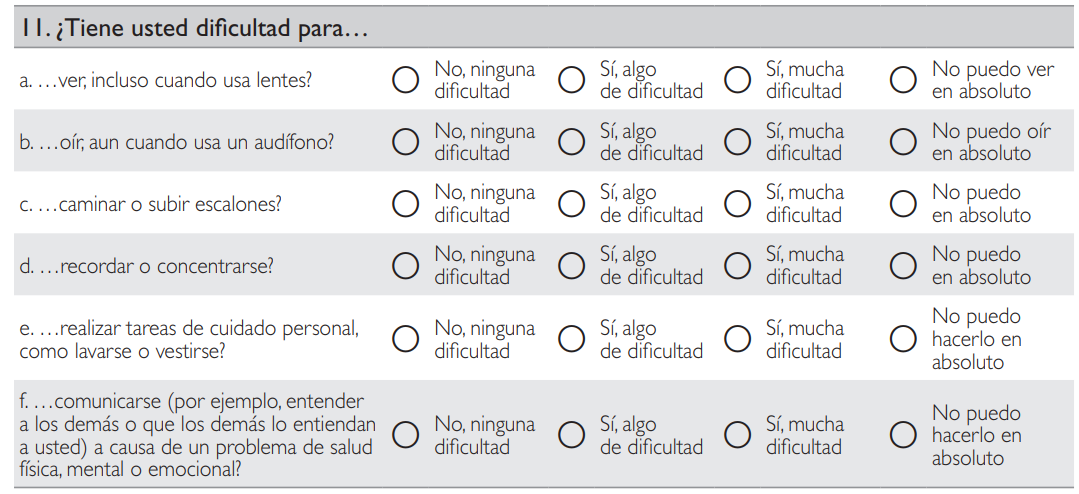 La identificación de la población con discapacidad
¿Los países relevan información sobre personas con discapacidad?
SIGED: 85% 
Encuestas de hogares: 38%
Censos de población: 94%

Muy pocos han adoptado las recomendaciones del Grupo de Washington y, en su mayoría, de forma parcial
La identificación de la población con discapacidad
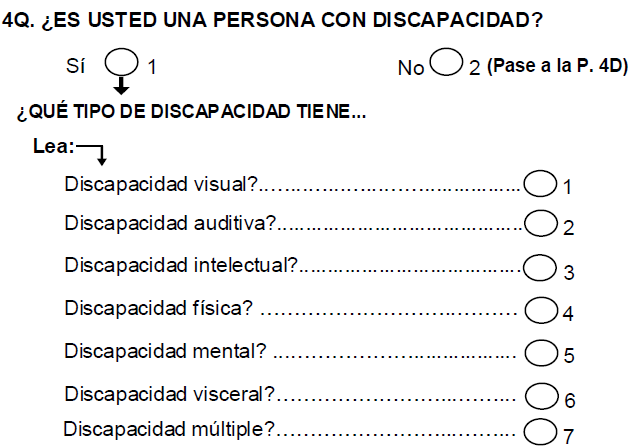 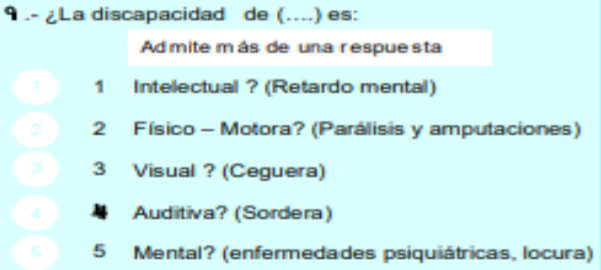 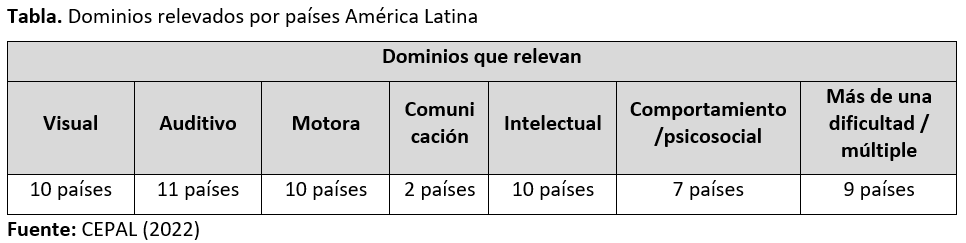 La identificación de la población con discapacidad
Porcentaje de personas con discapacidad, según país y año. Censos del 2000 y 2010. Países de América Latina
Los cambios en el modo de formular las preguntas impactan en la comparabilidad, tanto entre países como entre años
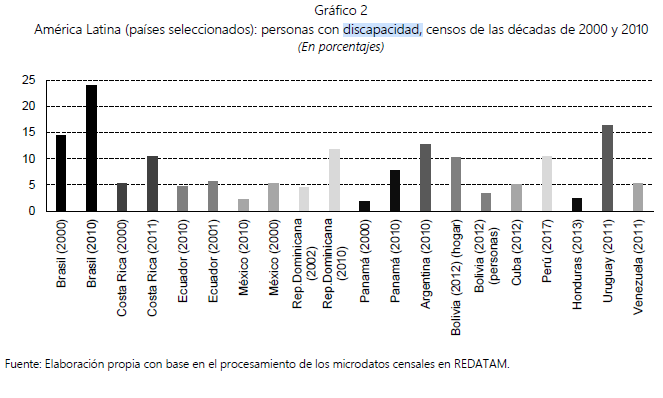 Desafíos del SIRIED
Realizar una prueba piloto del actual SIRIED, y luego generalizar la propuesta al conjunto de países de la RIINEE.
Apoyar la  incorporación en los instrumentos de captura de datos de los sistemas de información educativa de criterios que se ajusten a la Clasificación Internacional del Funcionamiento de la Discapacidad y de la Salud.
Promover una agenda regional para fortalecer la medición de la situación educativa de la población con discapacidad, ampliando la cantidad y diversidad de información.
Producir conocimiento sobre dimensiones que no cuentan con un marco conceptual claro para la medición de la población con discapacidad (aprendizajes, educación de adultos, entre otros).
Martín Scasso
mg.scasso@unesco.org